NSVL peale II maailmasõda
26, 32, 43
Hilisstalinism
Jossif Stalin – 1922-1953
II maailmasõja võit, kuid esines tugev ebakindlus:

Suurima sõjaväe ülevalpidamine

Käsumajanduse mõju

Lääneriikide mõju
KK sekretär
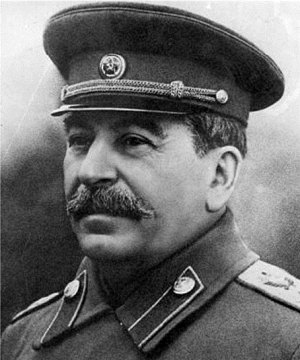 Majandus
1946-47 nälg Ukraina ja Valgevene NSVs (USA abi 250 mln)

GULAGi ehk vangilaagrite osa majanduses

Tööstuse (eriti sõjatööstuse) eelisarendamine

1947 kaardisüsteemi kaotamine, defitsiit, hinnatõus

Vastastikuse Majandusabi Nõukogu - 1949
Stalini sisepoliitika
Isikukultus

NLKP – 1952
Stalin, Malenkov, Beria, Hruštšov, Bulganin

Võimu kindlustamine (Leningradi süüasi)
Repressioonid – intelligents ja kultuuriinimesed
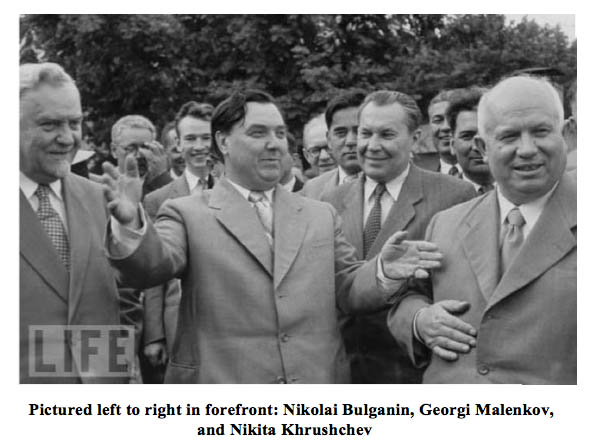 Võimuvahetus ja sulaaja algus
5. märts, 1953 – Stalini surm

L. Beria poliitika ja katse ainuvõimu haarata:
Püüded pingelõdvenduse poole
Saksamaade ühendamine plaan
Korea sõja lõpetamise poliitika

Beria hukkamine samal aastal
Lavrenti Beria
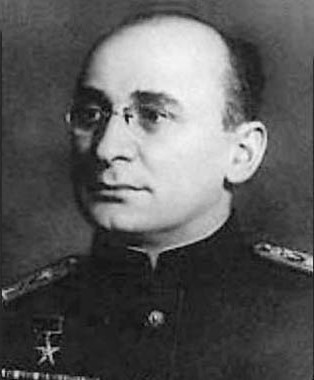 Sulaaeg (1956-1965)
Nikita Hruštšov – 1953-1964
N. Hruštšov – NLKP KK esimene sekretär (1953)

1956 – NLKP XX kongress – Stalini isikukultuse paljastamine ja tema sõjakuritegude tunnistamine

Küüditatute ja
Saksa ja Jaapani sõja-
vangide vabastamine 

1957 –
võimuvahetuskatsed
(Malenkov, Molotov)
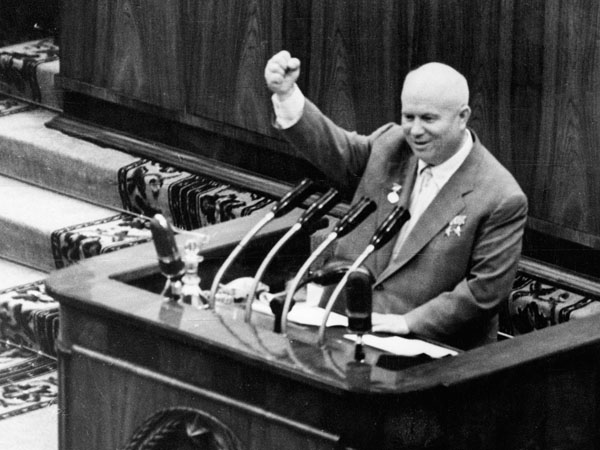 Hruštšovi poliitika
Elujärje parandamine:
- seitseaastakuplaan
- korterid (hruštšovkad)
- pensionid
- palgad
- usk helgesse tulevikku

Kosmoselend – 
12. aprill,1962

Defitsiit
Maisipoliitika
Uudismaad
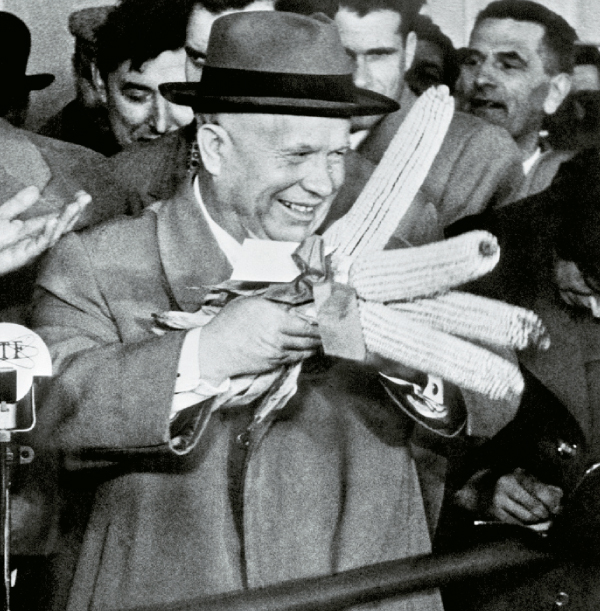 Hruštšovi välispoliitika
Ida-Berliini (1953), Poola ja Ungari ülestõusud (1956)
Suessi kriis (1956)
Berliini müür (1961)
Kuuba kriis (1962)

Viini tippkohtumine
(1961)

Sigade lahe dessandi
küsimus ning Berliini
teema arutamine
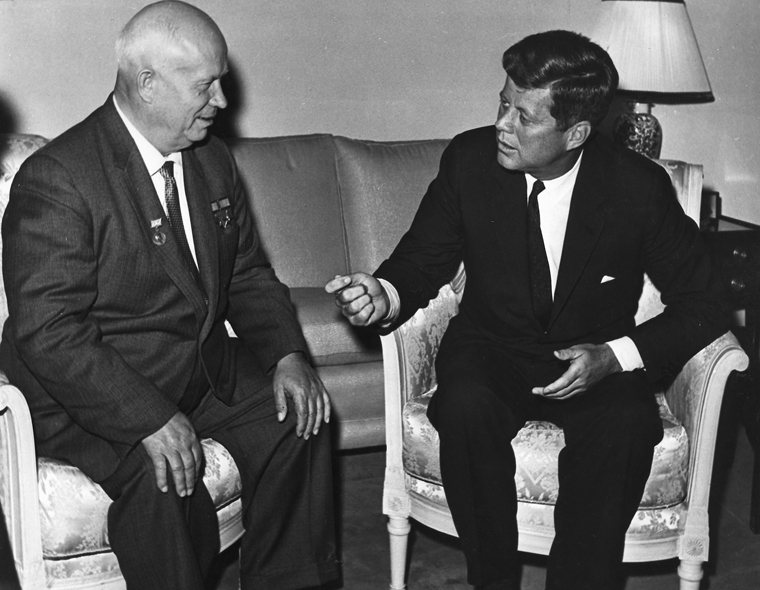 Võimuvahetus – Leonid Brežnev
1964 –Hruštšovi väljavahetamine

Stagnatsioon (1965-1985) – üheks sümboliks Praha kevade mahasurumine (1968)
Kossõgini reformiplaan – kapitalismi mõjude lisamine ehk  ettevõtete iseseisvuse täiendamine

Gerontokraatia

Autoriteedi ja korra säilitamise
põhimõte:
isikukultuse kriitika lõpp

Võitlus dissidentide vastu
Leonid Brežnev – 1964-1982
NLKP KK peasekretär
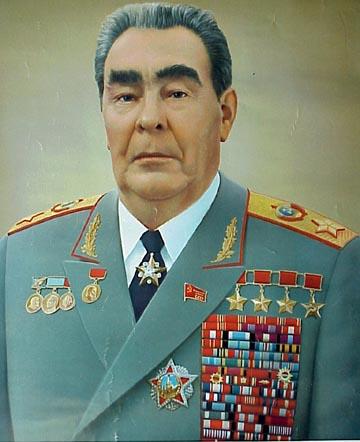 Brežnevi poliitika
Toidu asemel kahurid (rasketööstuse jätkuv pooldamine) (varimajanduse jätkumine)
Naftamaardlate avastamine

Ekstensiivsus –
Kehvad töötulemused,
kuid tootlikkuse 
suurendamine

Pingelõdvenduspoliitikaga kaasaminemine
Afganistani sõda
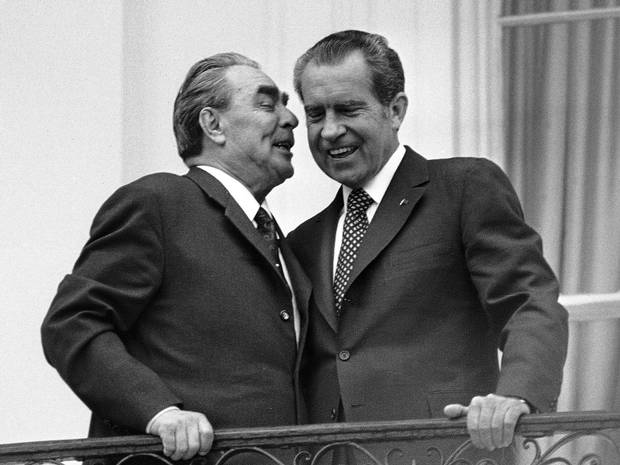 Juri Antropov
KGB üks ülematest (1967-1982)
Ungari ülestõusu ja Praha kevade üks peamistest mahasurujatest
Afganistani sõja pooldaja
Juri Antropov – 1982-1984
Konstantin Tšernenko
Peale Brežnevit eelistati Antropovit
Peale Antropovi surma oli juba liiga jõuetu
Konstantin Tšernenko – 1984-1985